TODAY’S TOPICHealth Plan Documents Part I: The Benefits Book presented by Jill HallNurse ConsultantOffice of the Healthcare Advocate May 2022,, April 2024
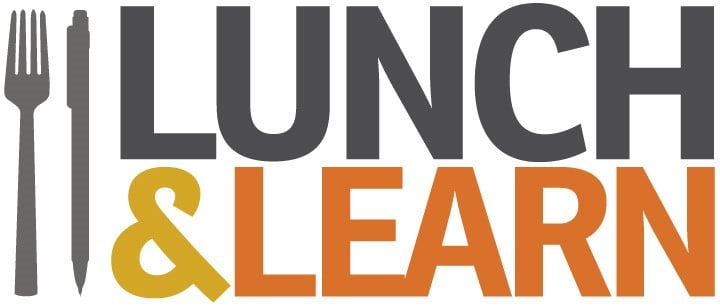 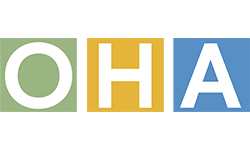 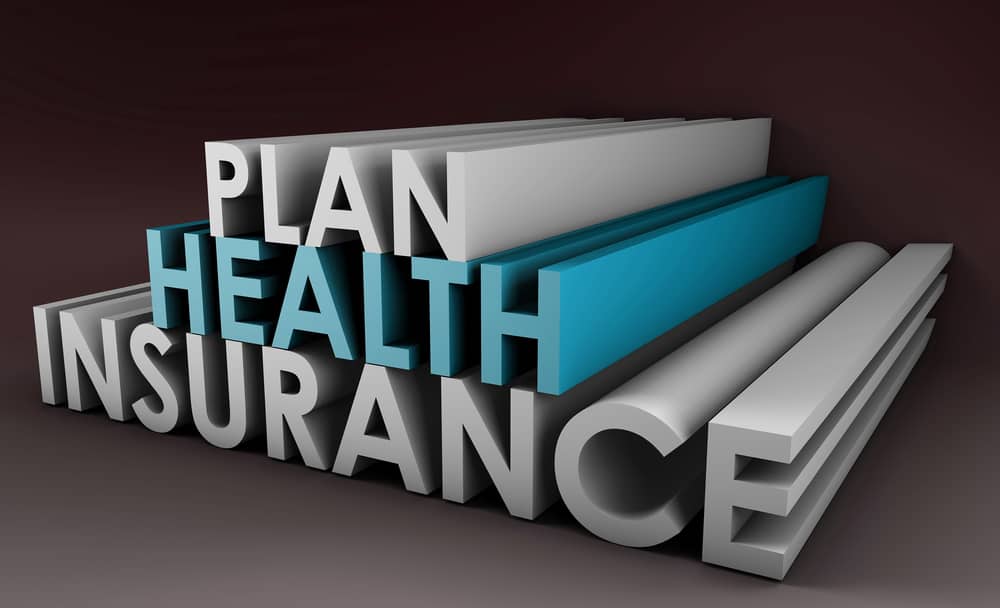 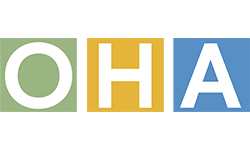 Health Plan Documents
2
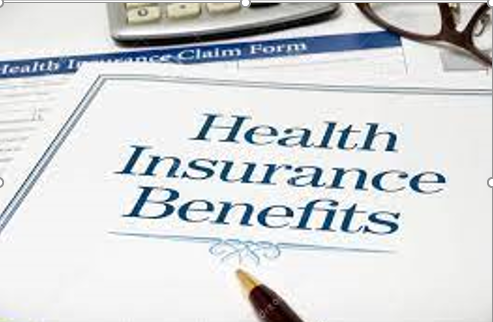 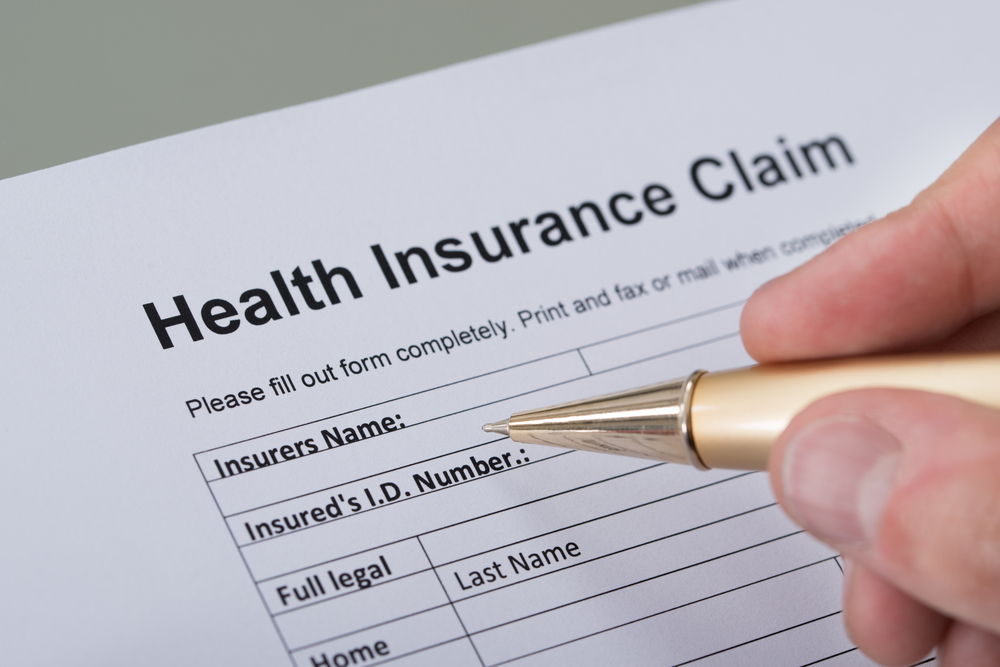 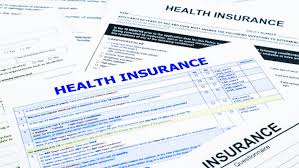 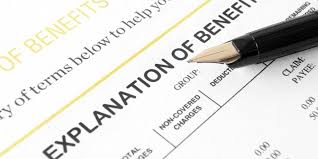 Important Plan Documents
Authorization and Precertification Letters 
Certificates of Creditable Coverage 
Clinical Guidelines 
Explanation of Benefits (EOBs)
HIPAA & Disclosure Forms
Insurance Claim Forms
Non-coverage Decision Letters (aka denials)
Open Enrollment Announcements /Disenrollment Warnings
Premium Statements
Schedule of Benefits 
Summary of Benefits & Coverage
3
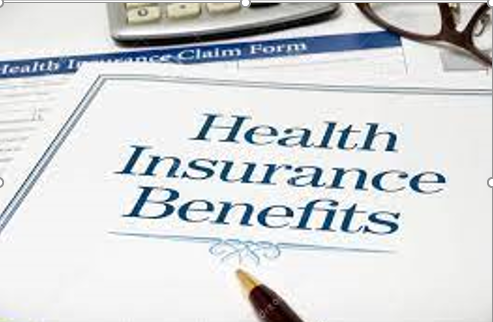 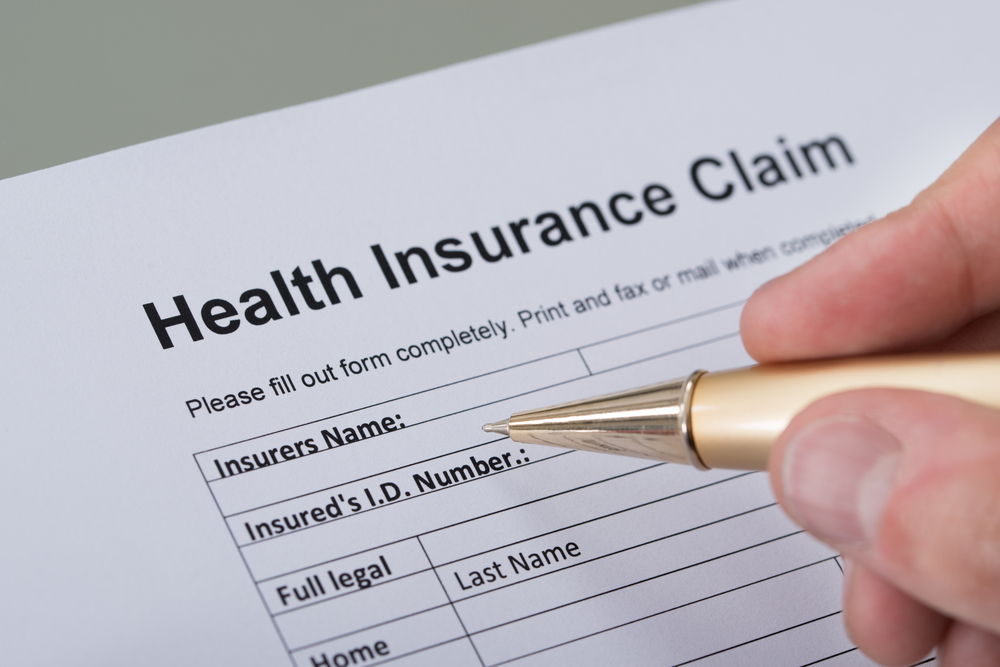 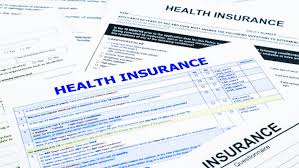 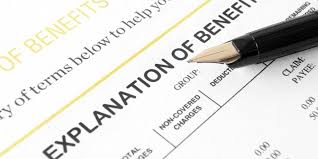 The Most Important Plan Document Of All!
The Benefits Book
4
What’s Your Benefits Book Called?
Benefits Plan or Medical Policy
Subscriber Agreement
Certificate of Coverage 
Evidence of Coverage
Member Handbook
Summary Booklet 
Summary Plan Description (SPD)
5
Caution about Similarly Named Documents
Summary Plan Description (SPD)
Vs.
Summary of Benefits & Coverage (SBC)
6
Summary of Benefits & Coverage
7
Schedule of Benefits
8
Example SBC
9
[Speaker Notes: One sure-fire way to know that the document you are reading is NOT Your BB or SPD is when the document refers you to your Benefits Book, such as the circled sentences shown here, which says:
“See the Policy” or 
Refer to the Plan Document.”

So –other than knowing the official TITLE of your BB, How else would you know when you have the right document?]
Health Plan Benefits Book
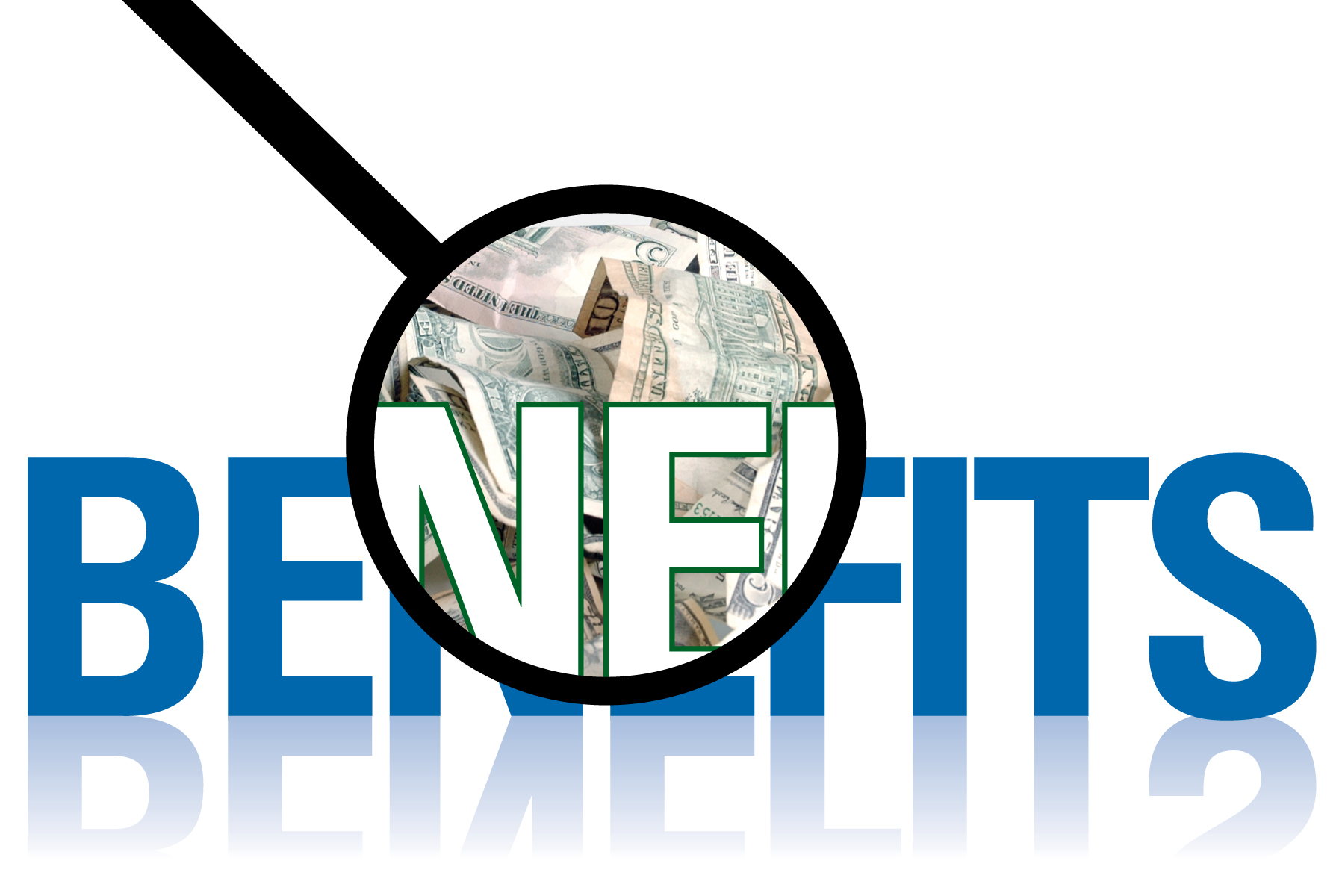 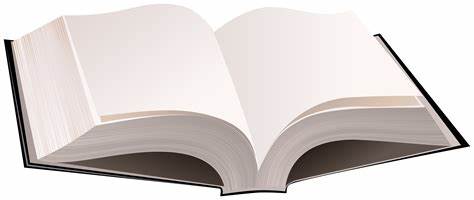 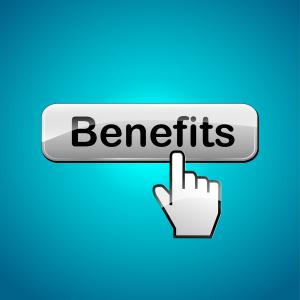 10
[Speaker Notes: Your BB is the largest of the Health Plan Documents.  
They are usually hundred of pages long.   
It’s a dense booklet, or a LITERAL BOOK.  

However, Your BB could be electronic, and<< CLICK>> available only online

<CHANGE SLIDE>]
EXAMPLETable of Contents
How Your Health Plan Works 
What is Covered, Limited or Excluded
Rules:
Precertification Requirements
Using Out-of-network Providers
Directions:
How to Submit Insurance Claims 
Where to Direct Questions or Submit Complaints 
How to Appeal Denials of Coverage
Legal Notices
    … and much, much more
11
The Benefits Book
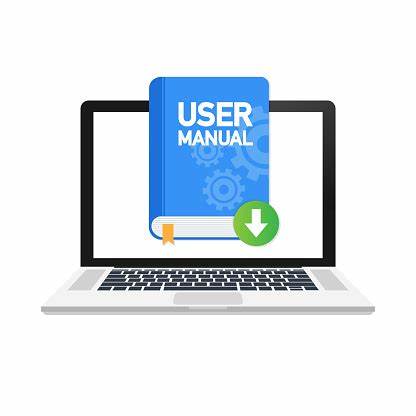 12
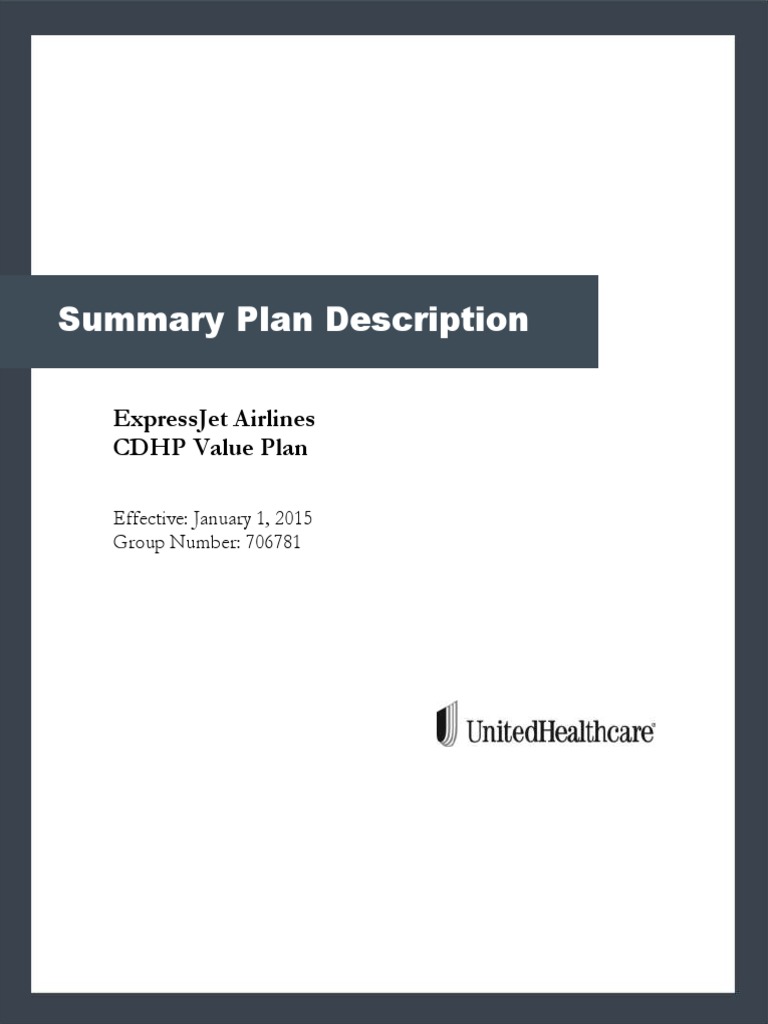 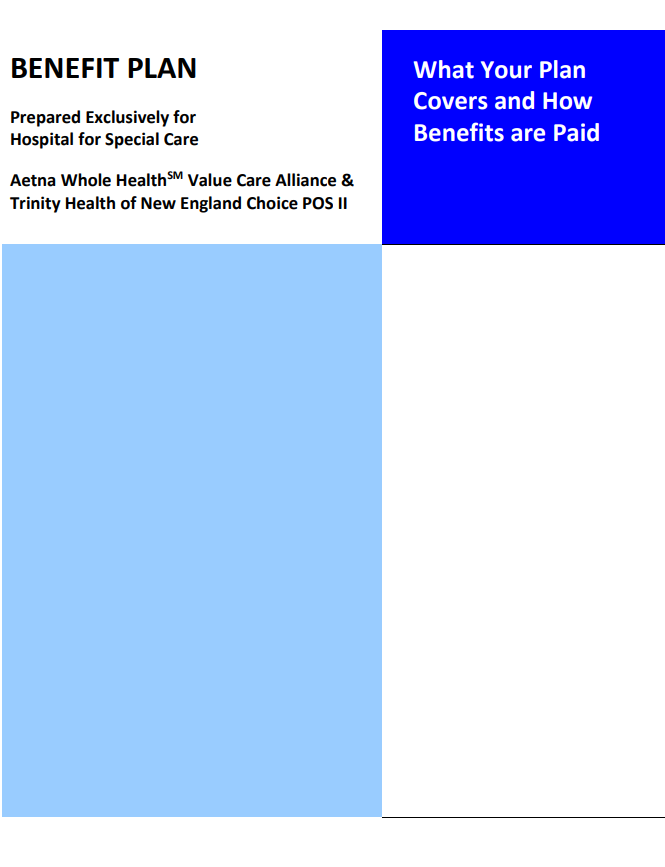 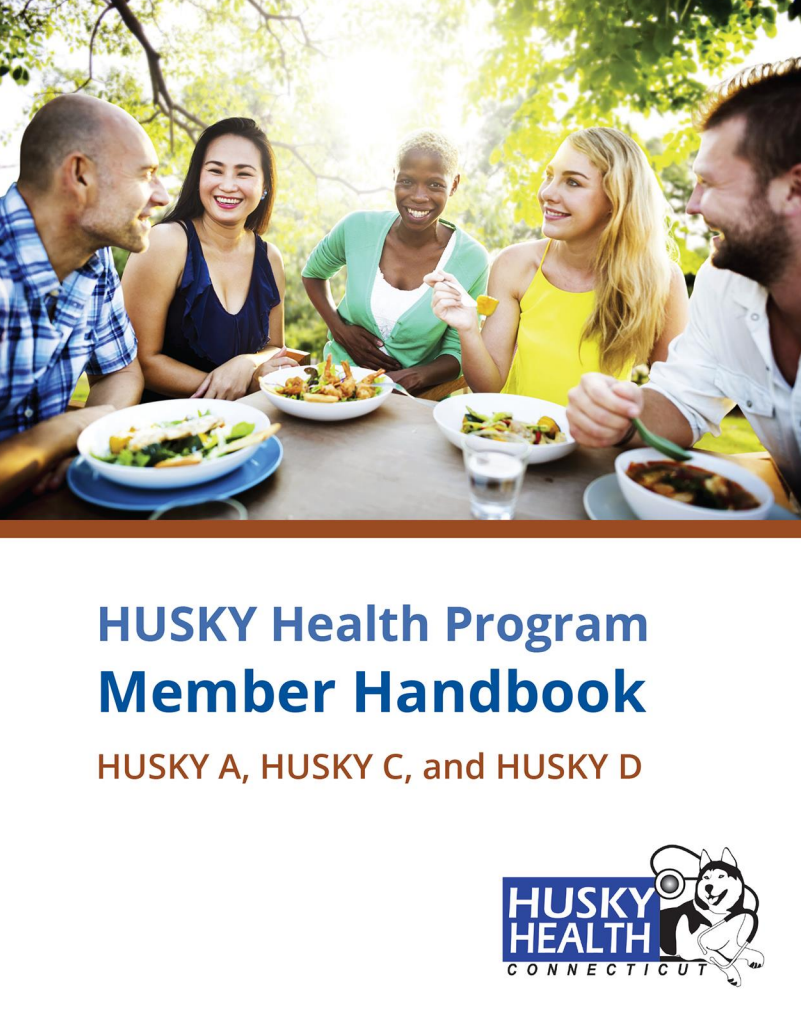 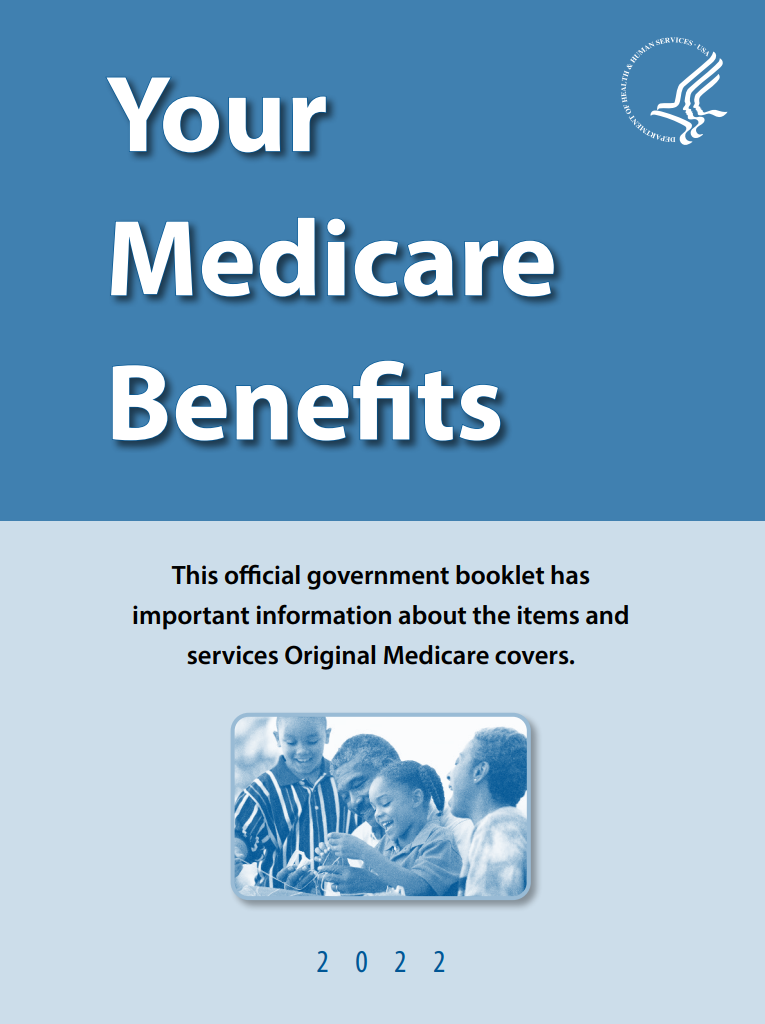 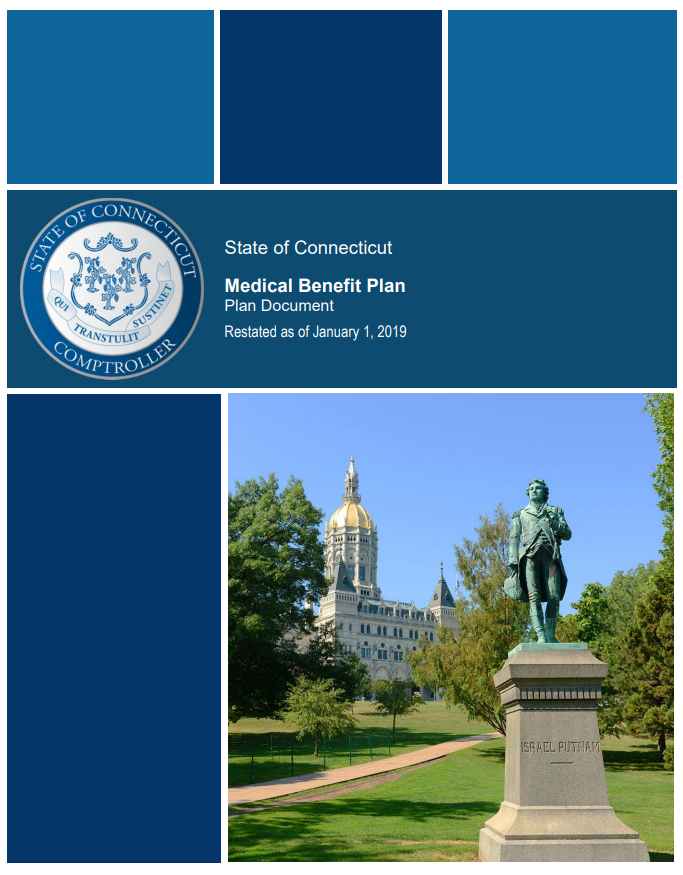 13
Where Do I Find My Benefits Book?
Health Plan Carrier
Employer
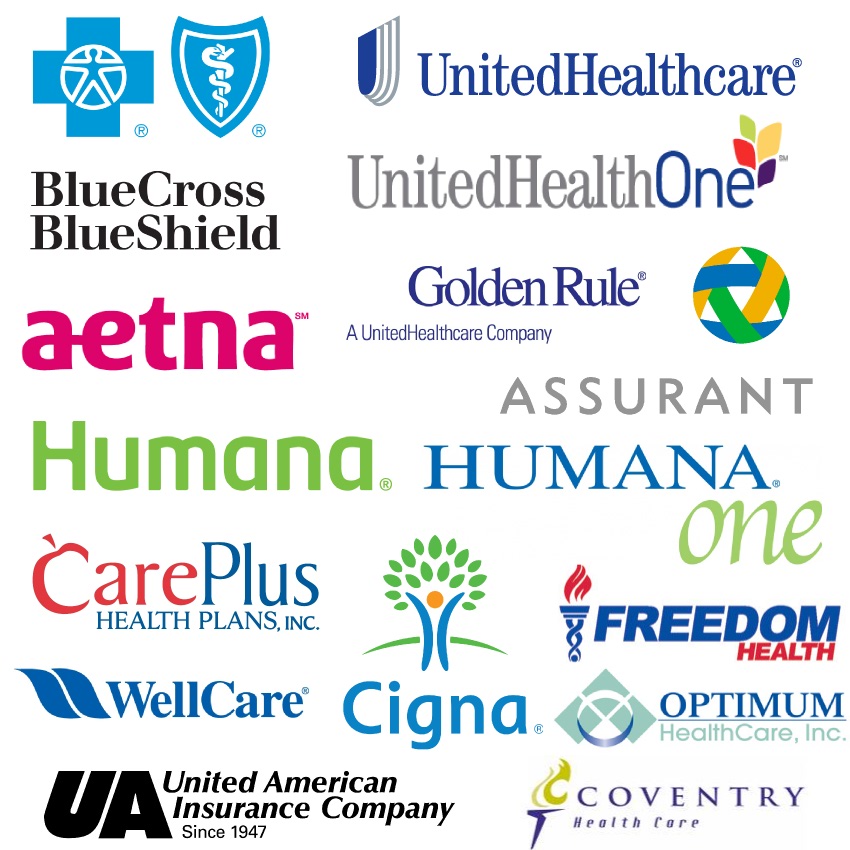 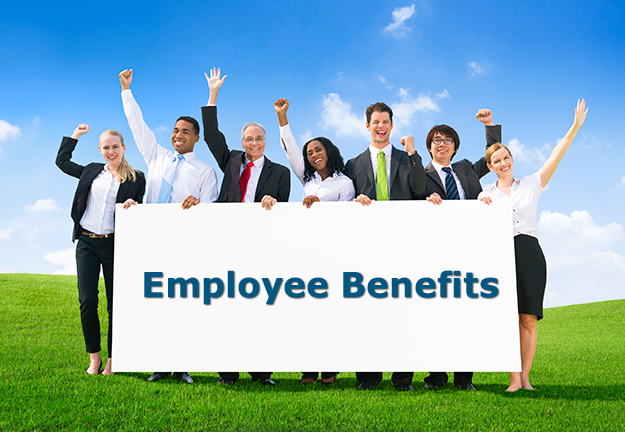 14
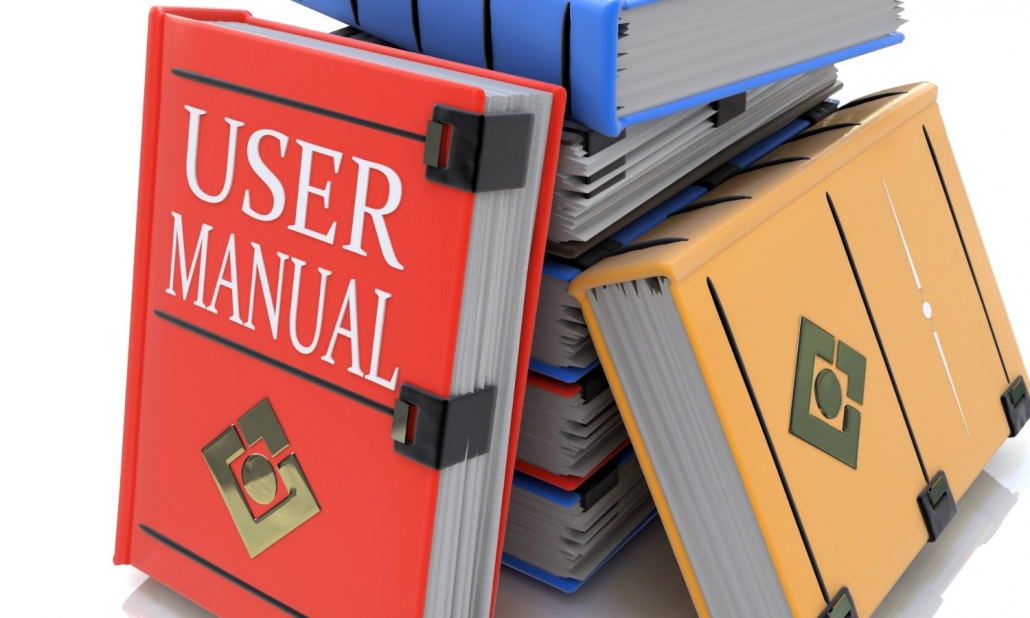 How do I use the “User Manual”
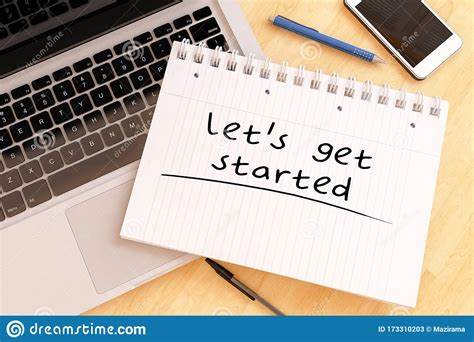 15
[Speaker Notes: >]
Key Points
16
Carrier ‘s Responsibilities     	        Plan  ‘s  Rules           &       Member ‘s Rights
17
18
Pay Close Attention to Definitions
POS II CIGNA
“Glossary”
Combined COC Anthem
“Definitions”
Choice Plus  HSA UHC
“Defined Terms”
Usual/Expected Definitions
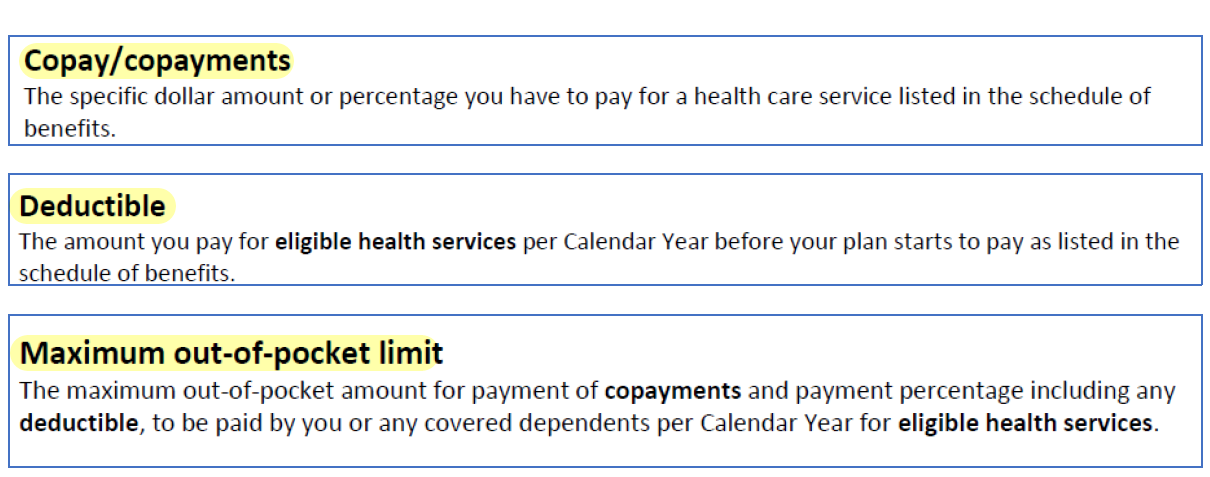 20
Unexpected/Unfamiliar Definitions
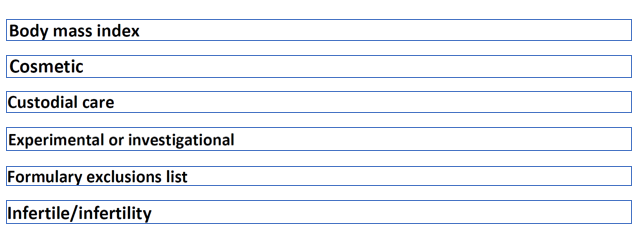 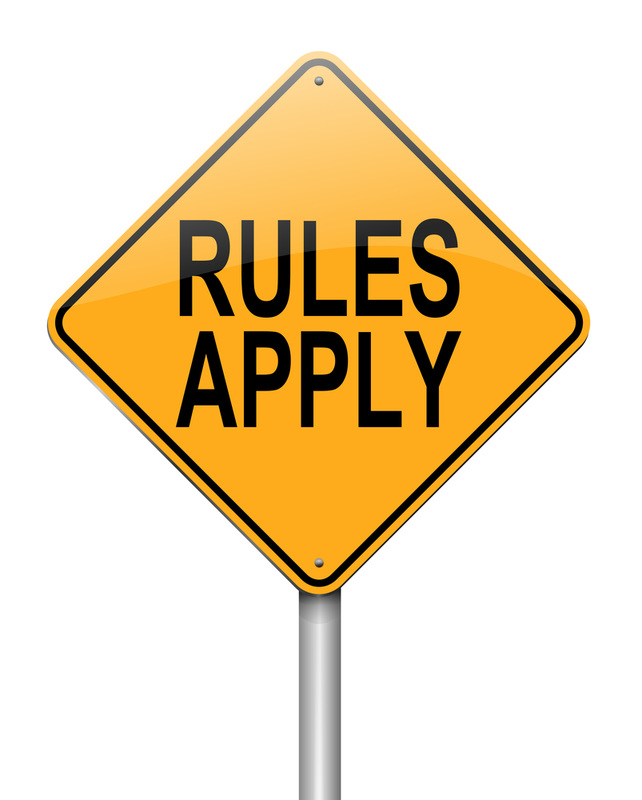 21
Defined Terms Suggests Plan Rules Will Apply
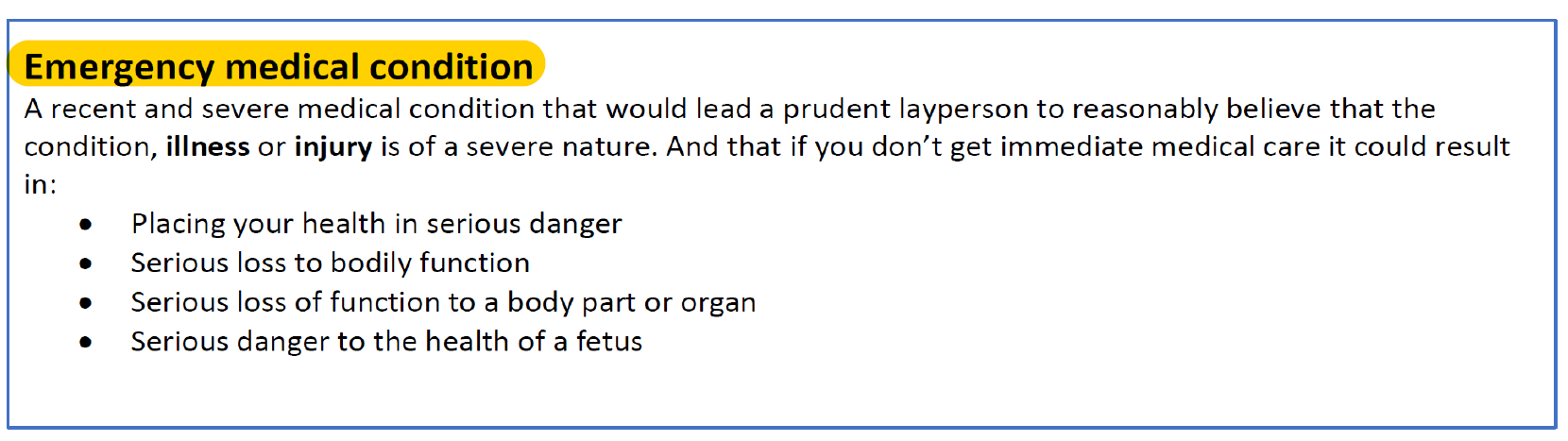 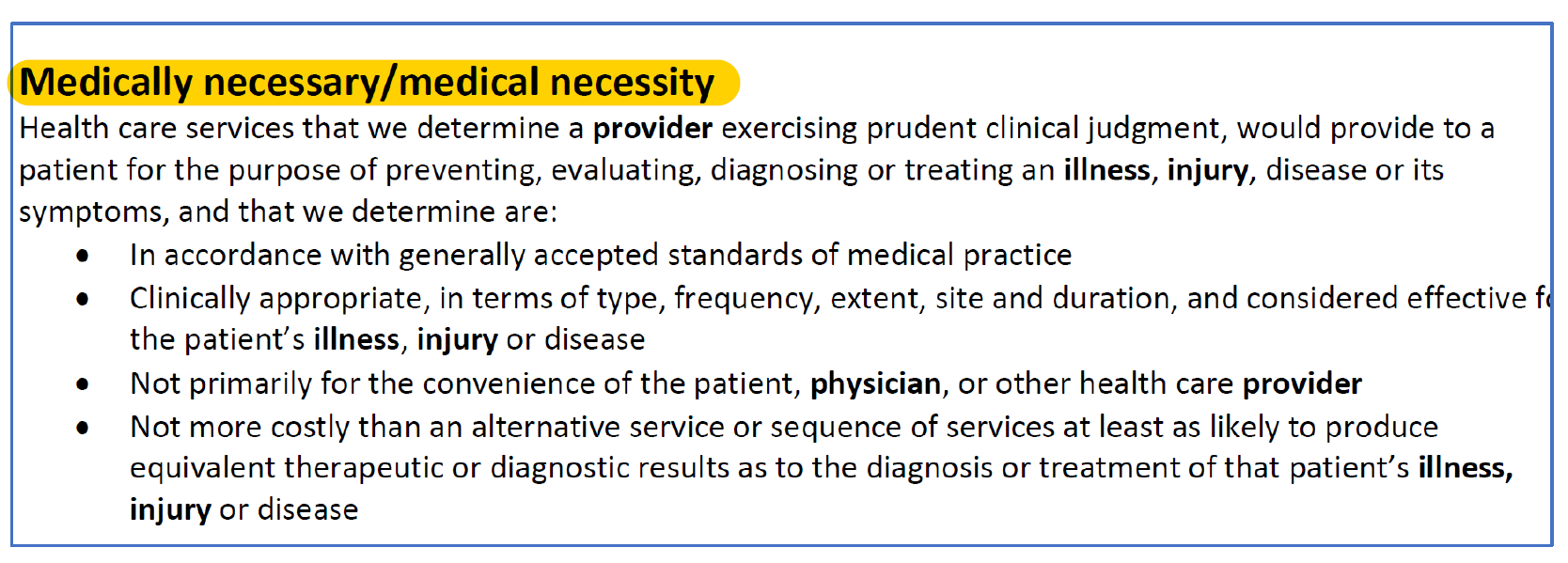 22
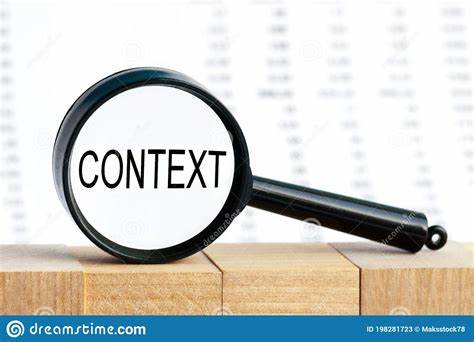 23
[Speaker Notes: The benefits book in its entirety could be overwhelming.  Some might prefer to read sections of their BB to digest it in small parts if that works best for you.  

While you were reading the TOCs and becoming familiar with the definitions, you might have seen topics that directly relate to you and your family’s healthcare needs.  That would be a logical place to start.  

AT A MINIMAL, I RECOMMEND THAT YOU BECOME FAMILIAR WITH THESE THREE SECTIONS OF YOUR USER MANUAL.  
What is INCLUDED, What is EXCLUDED, and the Grievances & Appeals Information.  
 
You don’t have to be an expert in insurance to become informed about your Insurance Carrier’s RESPONSIBILITIES, your Health Plan RULES and YOUR RIGHTS as a customer of the Health Plan.

ITS ALL IN THE BENEFITS BOOK!]
Become familiar with the entire document.
If reading cover to cover is overwhelming, begin by reading the Table of Contents. Then, locate the Definitions section and start there!
Develop your understanding about
Your Health Plan Definitions:
Your Health Plan Rules
What Is Covered & What Is Not! 
Your Rights to Grievances & Appeals
Refer to the Benefits Book whenever you need directions about how to use your insurance. 
If you don’t understand the directions or descriptions, ask questions, AND expect nothing less than good customer service from your Health Plan Carrier!
Maximize Your Benefits Using Your Benefits Book
24
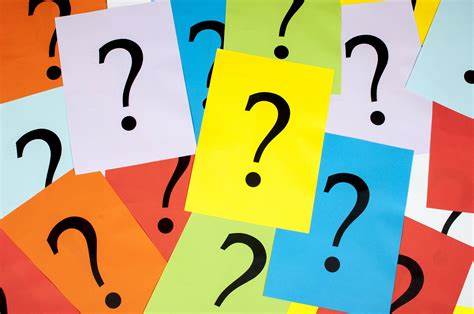 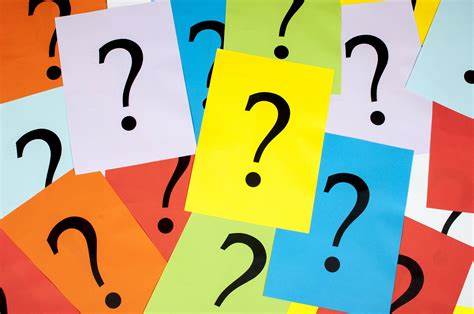 What Do I Do If I Get Confusing, Conflicting or Incorrect Information?
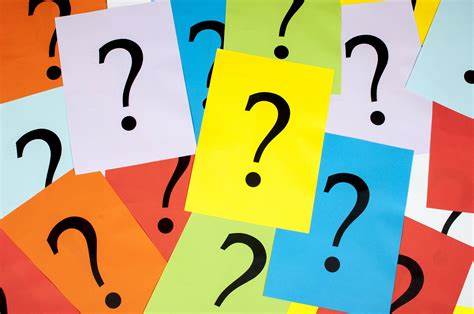 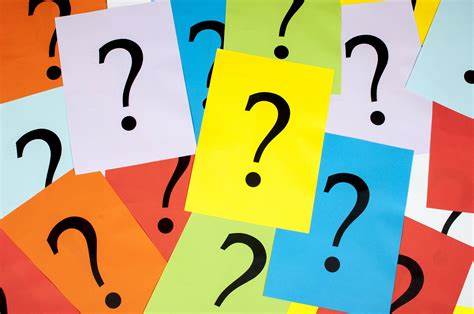 25
Don’t Worry Alone!
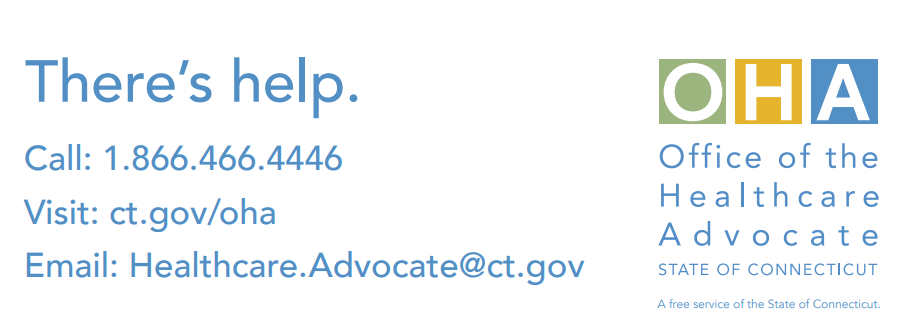 26
Thank you for joining us today.                    Any Questions?       Email:  Healthcare.Advocate@ct.govPhone:  866-466-4446Web:  www.ct.gov/oha
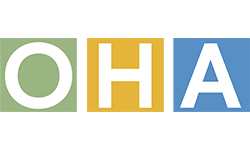 27